Syntax
Kateřina Pelegrinová, katerina.pelegrinova@fpf.slu.cz
2022/2023
OPAKOVÁNÍ
syntaktické vztahy
syntaktické vztahy
ZMNOŽENÍ
= zmnožení syntaktické pozice
syntaktické vztahy
ZMNOŽENÍ
= zmnožení syntaktické pozice

koordinace
syntaktické vztahy
ZMNOŽENÍ
= zmnožení syntaktické pozice

koordinace
adordinace (apozice)
syntaktické vztahy
ZÁVISLOST
= vztah syntaktické závislosti
ZMNOŽENÍ
= zmnožení syntaktické pozice

koordinace
adordinace (apozice)
syntaktické vztahy
ZÁVISLOST
= vztah syntaktické závislosti

dominance = subordinace                 		 = determinace
ZMNOŽENÍ
= zmnožení syntaktické pozice

koordinace
adordinace (apozice)
OPAKOVÁNÍ
Šér Chán nejobávanější tvor džungle Mauglího nenáviděl.
Nejobávanější tvor džungle Šér Chán Mauglího nenáviděl.
Rádi navštěvujeme hrady zámky skanzeny a zříceniny.
Letos jsme navštívili hrad Přimda nejstarší dochovaný kamenný hrad v Čechách.
Při rýmě nemám chuť ani na pivo ani na cigaretu.
Při rýmě nemám chuť na jídlo ani na zmrzlinu.
Náš oblíbený autor psal zajímavě ale pomalu.
OPAKOVÁNÍ
Šér Chán, nejobávanější tvor džungle, Mauglího nenáviděl.
Nejobávanější tvor džungle Šér Chán Mauglího nenáviděl.
Rádi navštěvujeme hrady zámky skanzeny a zříceniny.
Letos jsme navštívili hrad Přimda nejstarší dochovaný kamenný hrad v Čechách.
Při rýmě nemám chuť ani na pivo ani na cigaretu.
Při rýmě nemám chuť na jídlo ani na zmrzlinu.
Náš oblíbený autor psal zajímavě ale pomalu.
OPAKOVÁNÍ
Šér Chán, nejobávanější tvor džungle, Mauglího nenáviděl.
Nejobávanější tvor džungle Šér Chán Mauglího nenáviděl.
Rádi navštěvujeme hrady zámky skanzeny a zříceniny.
Letos jsme navštívili hrad Přimda nejstarší dochovaný kamenný hrad v Čechách.
Při rýmě nemám chuť ani na pivo ani na cigaretu.
Při rýmě nemám chuť na jídlo ani na zmrzlinu.
Náš oblíbený autor psal zajímavě ale pomalu.
OPAKOVÁNÍ
Šér Chán, nejobávanější tvor džungle, Mauglího nenáviděl.
Nejobávanější tvor džungle Šér Chán Mauglího nenáviděl.
Rádi navštěvujeme hrady zámky skanzeny a zříceniny.
Letos jsme navštívili hrad Přimda nejstarší dochovaný kamenný hrad v Čechách.
Při rýmě nemám chuť ani na pivo ani na cigaretu.
Při rýmě nemám chuť na jídlo ani na zmrzlinu.
Náš oblíbený autor psal zajímavě ale pomalu.
OPAKOVÁNÍ
Šér Chán, nejobávanější tvor džungle, Mauglího nenáviděl.
Nejobávanější tvor džungle Šér Chán Mauglího nenáviděl.
Rádi navštěvujeme hrady zámky skanzeny a zříceniny.
Letos jsme navštívili hrad Přimda nejstarší dochovaný kamenný hrad v Čechách.
Při rýmě nemám chuť ani na pivo ani na cigaretu.
Při rýmě nemám chuť na jídlo ani na zmrzlinu.
Náš oblíbený autor psal zajímavě ale pomalu.
OPAKOVÁNÍ
Šér Chán, nejobávanější tvor džungle, Mauglího nenáviděl.
Nejobávanější tvor džungle Šér Chán Mauglího nenáviděl.
Rádi navštěvujeme hrady, zámky, skanzeny a zříceniny.
Letos jsme navštívili hrad Přimda nejstarší dochovaný kamenný hrad v Čechách.
Při rýmě nemám chuť ani na pivo ani na cigaretu.
Při rýmě nemám chuť na jídlo ani na zmrzlinu.
Náš oblíbený autor psal zajímavě ale pomalu.
OPAKOVÁNÍ
Šér Chán, nejobávanější tvor džungle, Mauglího nenáviděl.
Nejobávanější tvor džungle Šér Chán Mauglího nenáviděl.
Rádi navštěvujeme hrady, zámky, skanzeny a zříceniny.
Letos jsme navštívili hrad Přimda nejstarší dochovaný kamenný hrad v Čechách.
Při rýmě nemám chuť ani na pivo ani na cigaretu.
Při rýmě nemám chuť na jídlo ani na zmrzlinu.
Náš oblíbený autor psal zajímavě ale pomalu.
OPAKOVÁNÍ
Šér Chán, nejobávanější tvor džungle, Mauglího nenáviděl.
Nejobávanější tvor džungle Šér Chán Mauglího nenáviděl.
Rádi navštěvujeme hrady, zámky, skanzeny a zříceniny.
Letos jsme navštívili hrad Přimda, nejstarší dochovaný kamenný hrad v Čechách.
Při rýmě nemám chuť ani na pivo ani na cigaretu.
Při rýmě nemám chuť na jídlo ani na zmrzlinu.
Náš oblíbený autor psal zajímavě ale pomalu.
OPAKOVÁNÍ
Šér Chán, nejobávanější tvor džungle, Mauglího nenáviděl.
Nejobávanější tvor džungle Šér Chán Mauglího nenáviděl.
Rádi navštěvujeme hrady, zámky, skanzeny a zříceniny.
Letos jsme navštívili hrad Přimda, nejstarší dochovaný kamenný hrad v Čechách.
Při rýmě nemám chuť ani na pivo ani na cigaretu.
Při rýmě nemám chuť na jídlo ani na zmrzlinu.
Náš oblíbený autor psal zajímavě ale pomalu.
OPAKOVÁNÍ
Šér Chán, nejobávanější tvor džungle, Mauglího nenáviděl.
Nejobávanější tvor džungle Šér Chán Mauglího nenáviděl.
Rádi navštěvujeme hrady, zámky, skanzeny a zříceniny.
Letos jsme navštívili hrad Přimda, nejstarší dochovaný kamenný hrad v Čechách.
Při rýmě nemám chuť ani na pivo, ani na cigaretu.
Při rýmě nemám chuť na jídlo ani na zmrzlinu.
Náš oblíbený autor psal zajímavě ale pomalu.
OPAKOVÁNÍ
Šér Chán, nejobávanější tvor džungle, Mauglího nenáviděl.
Nejobávanější tvor džungle Šér Chán Mauglího nenáviděl.
Rádi navštěvujeme hrady, zámky, skanzeny a zříceniny.
Letos jsme navštívili hrad Přimda, nejstarší dochovaný kamenný hrad v Čechách.
Při rýmě nemám chuť ani na pivo, ani na cigaretu.
Při rýmě nemám chuť na jídlo ani na zmrzlinu.
Náš oblíbený autor psal zajímavě ale pomalu.
OPAKOVÁNÍ
Šér Chán, nejobávanější tvor džungle, Mauglího nenáviděl.
Nejobávanější tvor džungle Šér Chán Mauglího nenáviděl.
Rádi navštěvujeme hrady, zámky, skanzeny a zříceniny.
Letos jsme navštívili hrad Přimda, nejstarší dochovaný kamenný hrad v Čechách.
Při rýmě nemám chuť ani na pivo, ani na cigaretu.
Při rýmě nemám chuť na jídlo ani na zmrzlinu.
Náš oblíbený autor psal zajímavě ale pomalu.
OPAKOVÁNÍ
Šér Chán, nejobávanější tvor džungle, Mauglího nenáviděl.
Nejobávanější tvor džungle Šér Chán Mauglího nenáviděl.
Rádi navštěvujeme hrady, zámky, skanzeny a zříceniny.
Letos jsme navštívili hrad Přimda, nejstarší dochovaný kamenný hrad v Čechách.
Při rýmě nemám chuť ani na pivo, ani na cigaretu.
Při rýmě nemám chuť na jídlo ani na zmrzlinu.
Náš oblíbený autor psal zajímavě ale pomalu.
OPAKOVÁNÍ
Šér Chán, nejobávanější tvor džungle, Mauglího nenáviděl.
Nejobávanější tvor džungle Šér Chán Mauglího nenáviděl.
Rádi navštěvujeme hrady, zámky, skanzeny a zříceniny.
Letos jsme navštívili hrad Přimda, nejstarší dochovaný kamenný hrad v Čechách.
Při rýmě nemám chuť ani na pivo, ani na cigaretu.
Při rýmě nemám chuť na jídlo ani na zmrzlinu.
Náš oblíbený autor psal zajímavě, ale pomalu.
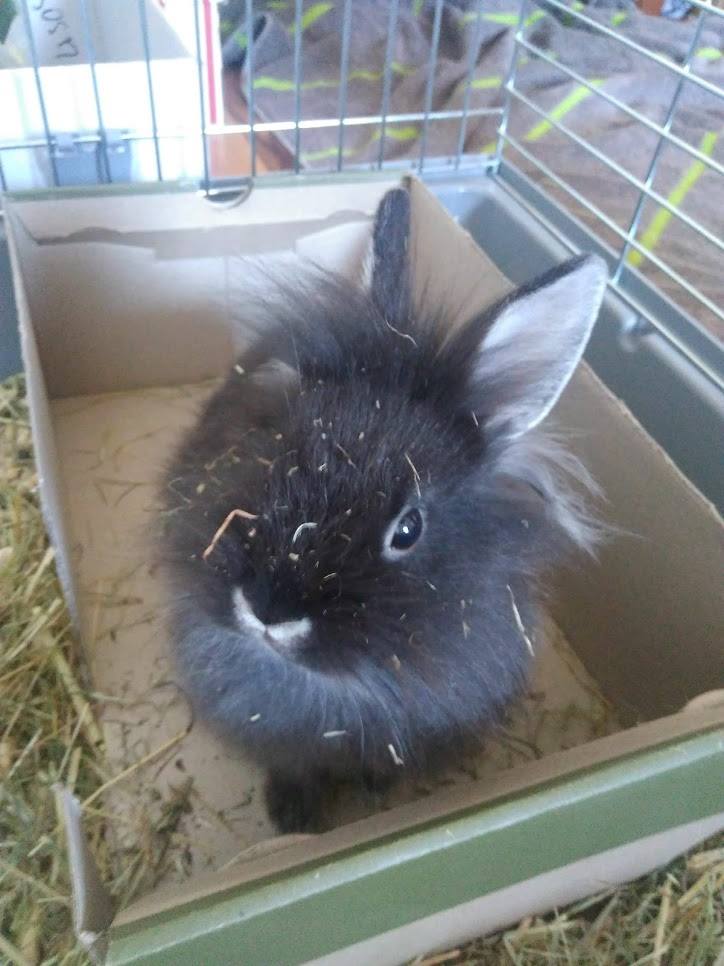 OPAKOVÁNÍ
Karla žere noviny a cupuje koberec.
Karla žere banán ale nežere jahody.
Karla žere suchý chleba i rohlíky i housky.
Karla mi sežrala kus koberce ba dokonce veliký kus koberce!
Brzo ráno buď spí anebo žere krabici.
Snaží se mě brzo probudit a proto mi skáče do postele.
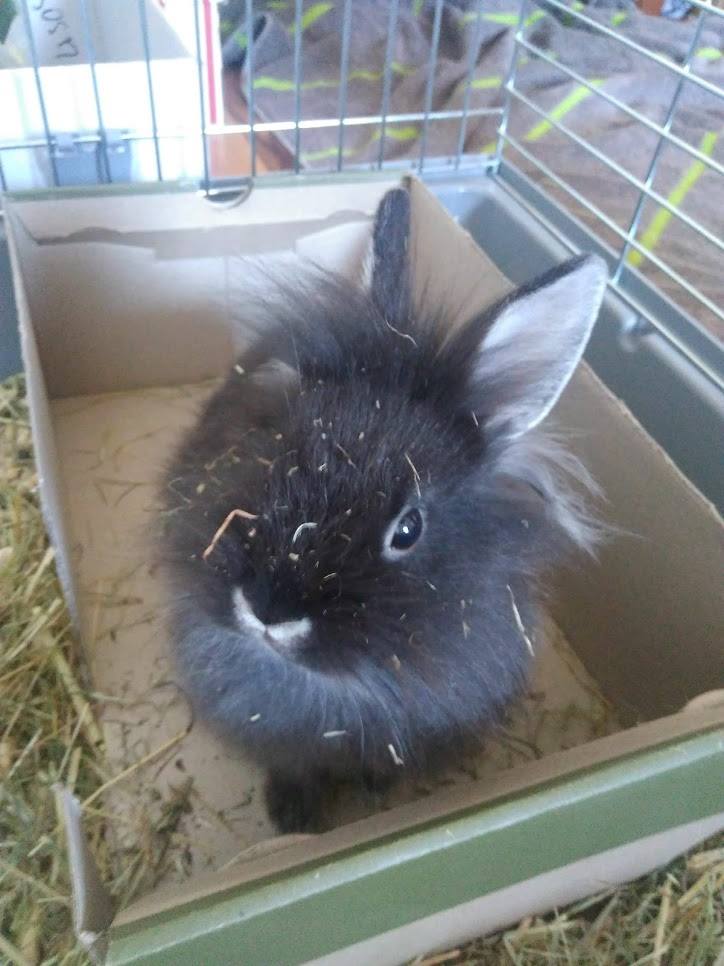 OPAKOVÁNÍ
Karla žere noviny a cupuje koberec.
Karla žere banán ale nežere jahody.
Karla žere suchý chleba i rohlíky i housky.
Karla mi sežrala kus koberce ba dokonce veliký kus koberce!
Brzo ráno buď spí anebo žere krabici.
Snaží se mě brzo probudit a proto mi skáče do postele.
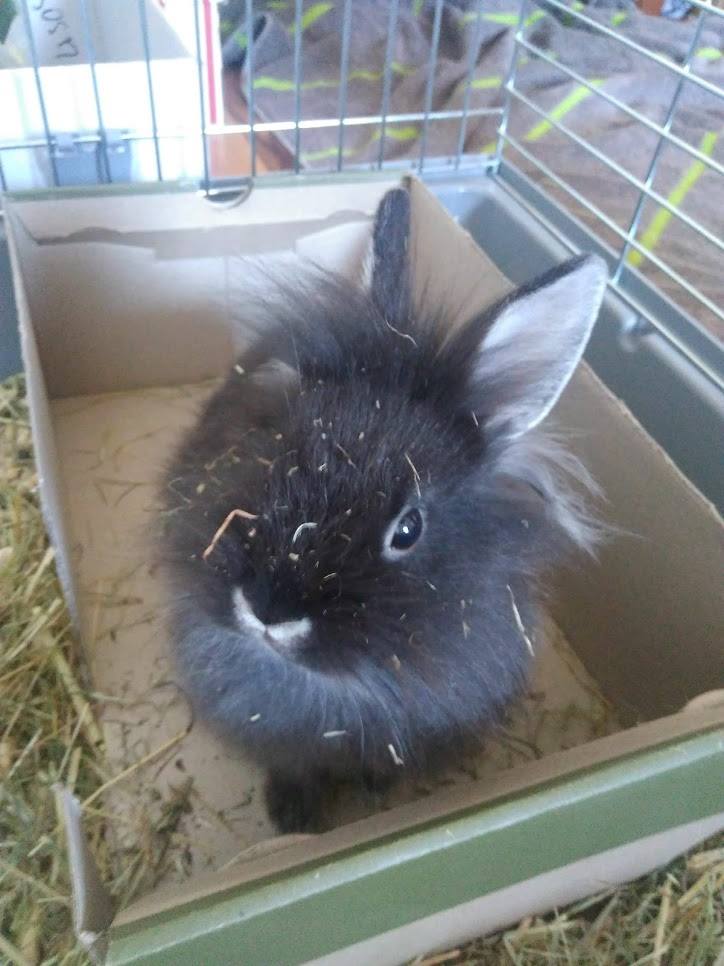 OPAKOVÁNÍ
Karla žere noviny a cupuje koberec.
Karla žere banán ale nežere jahody.
Karla žere suchý chleba i rohlíky i housky.
Karla mi sežrala kus koberce ba dokonce veliký kus koberce!
Brzo ráno buď spí anebo žere krabici.
Snaží se mě brzo probudit a proto mi skáče do postele.
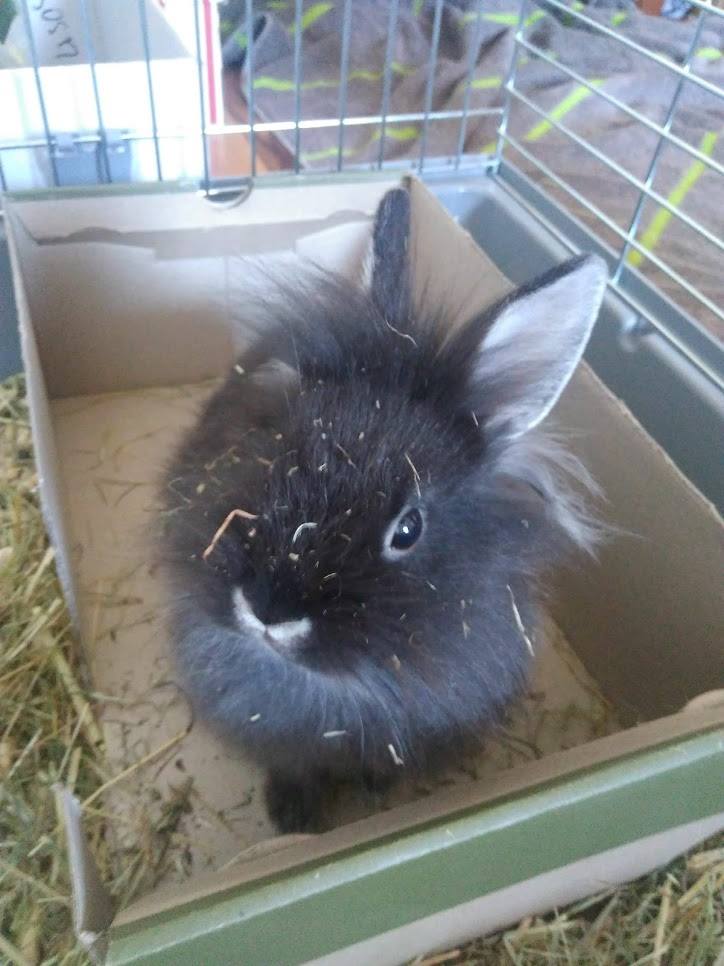 OPAKOVÁNÍ
Karla žere noviny a cupuje koberec.
Karla žere banán, ale nežere jahody.
Karla žere suchý chleba i rohlíky i housky.
Karla mi sežrala kus koberce ba dokonce veliký kus koberce!
Brzo ráno buď spí anebo žere krabici.
Snaží se mě brzo probudit a proto mi skáče do postele.
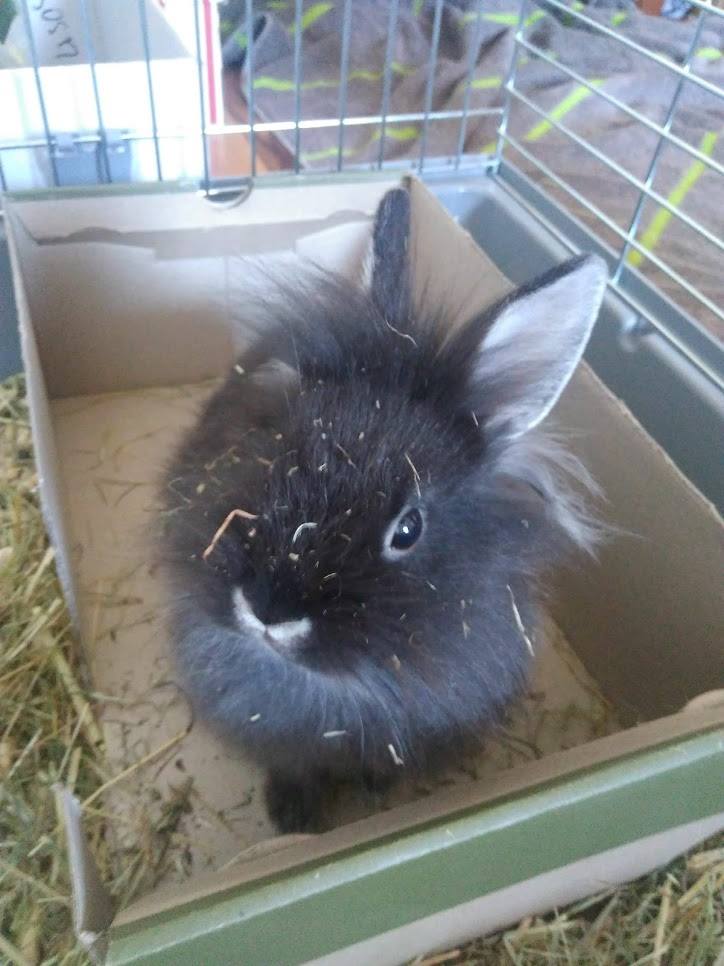 OPAKOVÁNÍ
Karla žere noviny a cupuje koberec.
Karla žere banán, ale nežere jahody.
Karla žere suchý chleba i rohlíky i housky.
Karla mi sežrala kus koberce ba dokonce veliký kus koberce!
Brzo ráno buď spí anebo žere krabici.
Snaží se mě brzo probudit a proto mi skáče do postele.
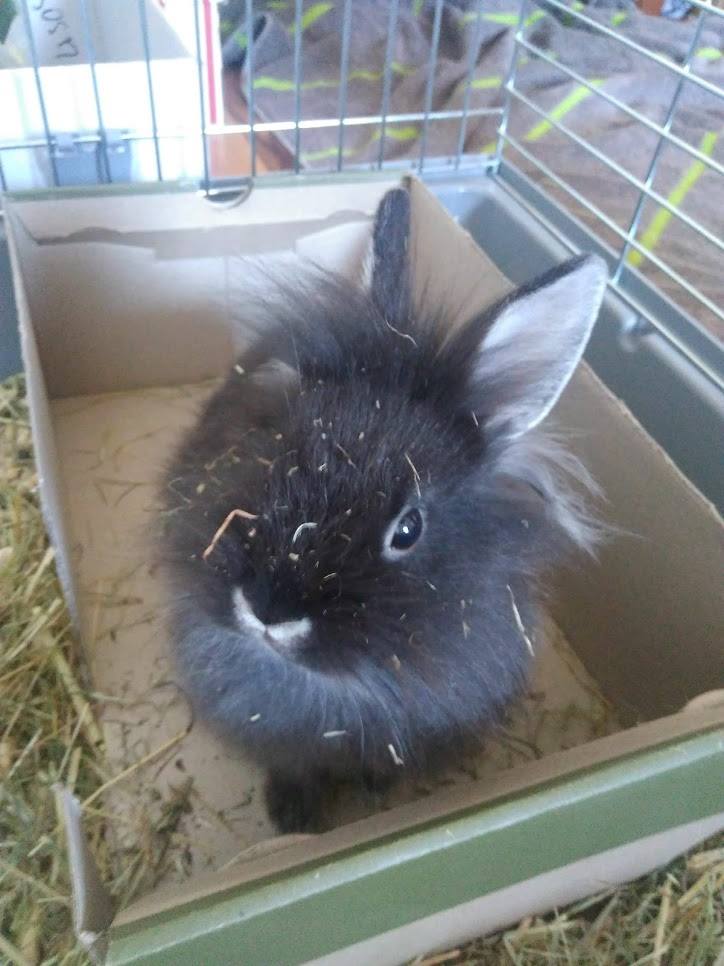 OPAKOVÁNÍ
Karla žere noviny a cupuje koberec.
Karla žere banán, ale nežere jahody.
Karla žere suchý chleba i rohlíky i housky.
Karla mi sežrala kus koberce ba dokonce veliký kus koberce!
Brzo ráno buď spí anebo žere krabici.
Snaží se mě brzo probudit a proto mi skáče do postele.
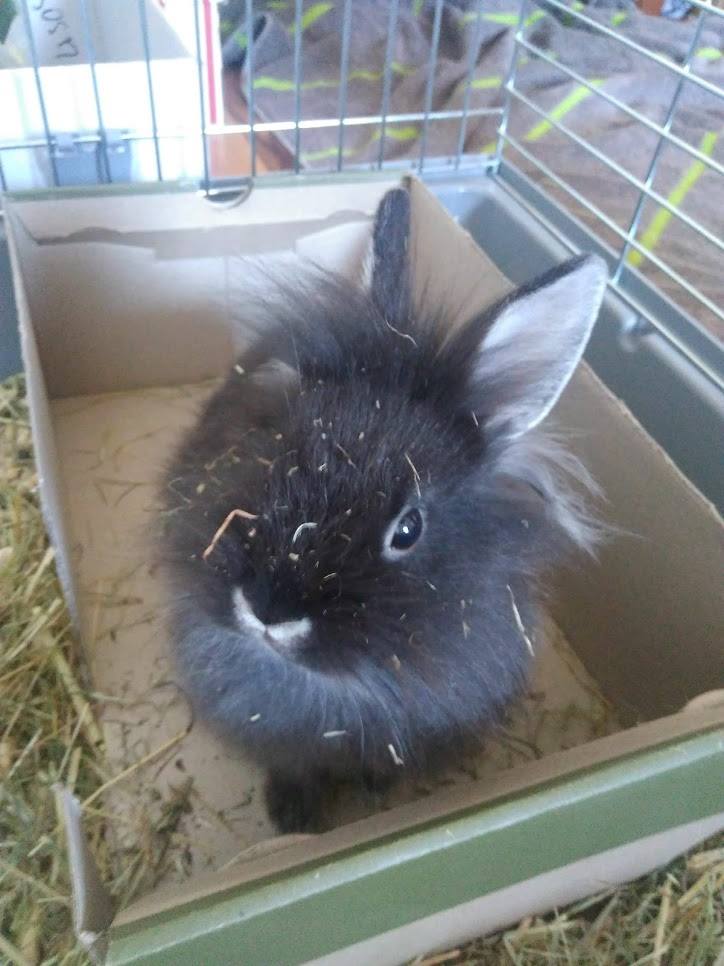 OPAKOVÁNÍ
Karla žere noviny a cupuje koberec.
Karla žere banán, ale nežere jahody.
Karla žere suchý chleba i rohlíky i housky.
Karla mi sežrala kus koberce ba dokonce veliký kus koberce!
Brzo ráno buď spí anebo žere krabici.
Snaží se mě brzo probudit a proto mi skáče do postele.
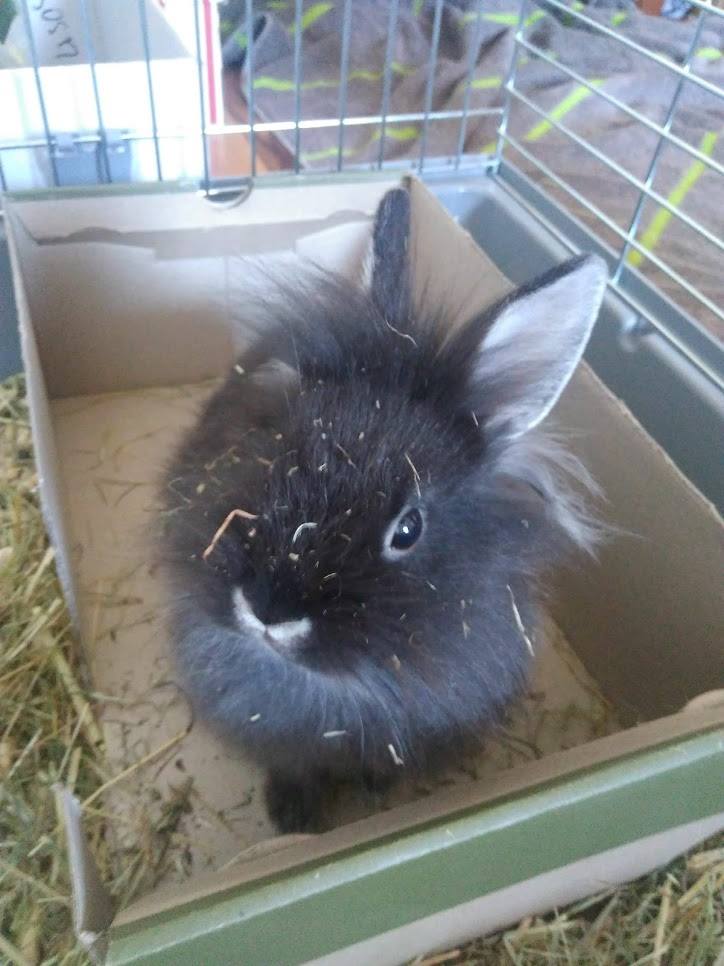 OPAKOVÁNÍ
Karla žere noviny a cupuje koberec.
Karla žere banán, ale nežere jahody.
Karla žere suchý chleba i rohlíky i housky.
Karla mi sežrala kus koberce, ba dokonce veliký kus koberce!
Brzo ráno buď spí anebo žere krabici.
Snaží se mě brzo probudit a proto mi skáče do postele.
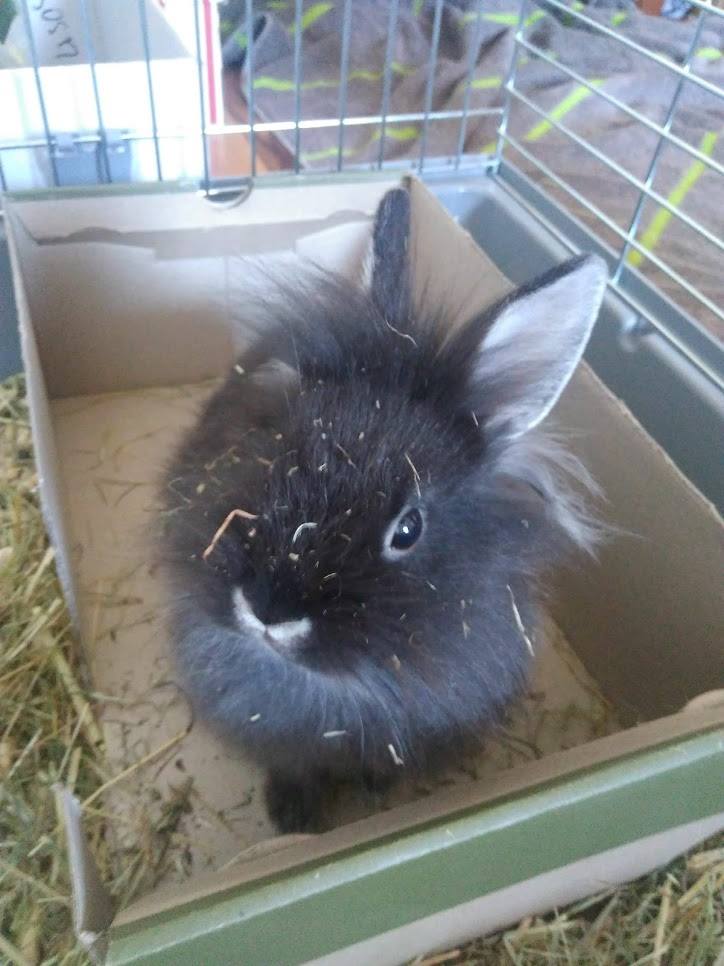 OPAKOVÁNÍ
Karla žere noviny a cupuje koberec.
Karla žere banán, ale nežere jahody.
Karla žere suchý chleba i rohlíky i housky.
Karla mi sežrala kus koberce, ba dokonce veliký kus koberce!
Brzo ráno buď spí anebo žere krabici.
Snaží se mě brzo probudit a proto mi skáče do postele.
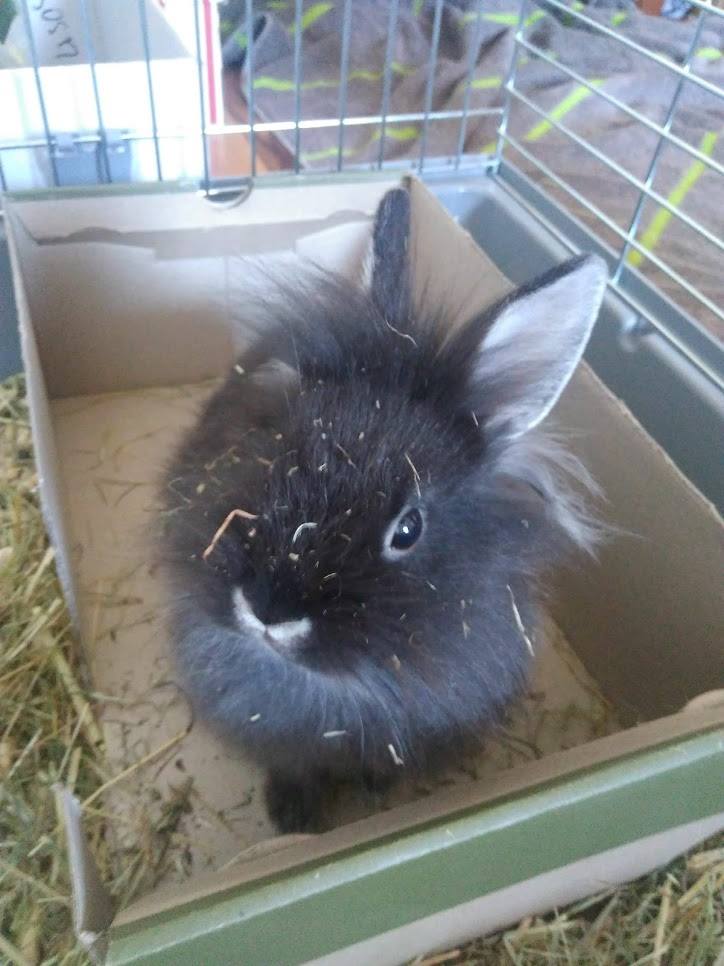 OPAKOVÁNÍ
Karla žere noviny a cupuje koberec.
Karla žere banán, ale nežere jahody.
Karla žere suchý chleba i rohlíky i housky.
Karla mi sežrala kus koberce, ba dokonce veliký kus koberce!
Brzo ráno buď spí, anebo žere krabici.
Snaží se mě brzo probudit a proto mi skáče do postele.
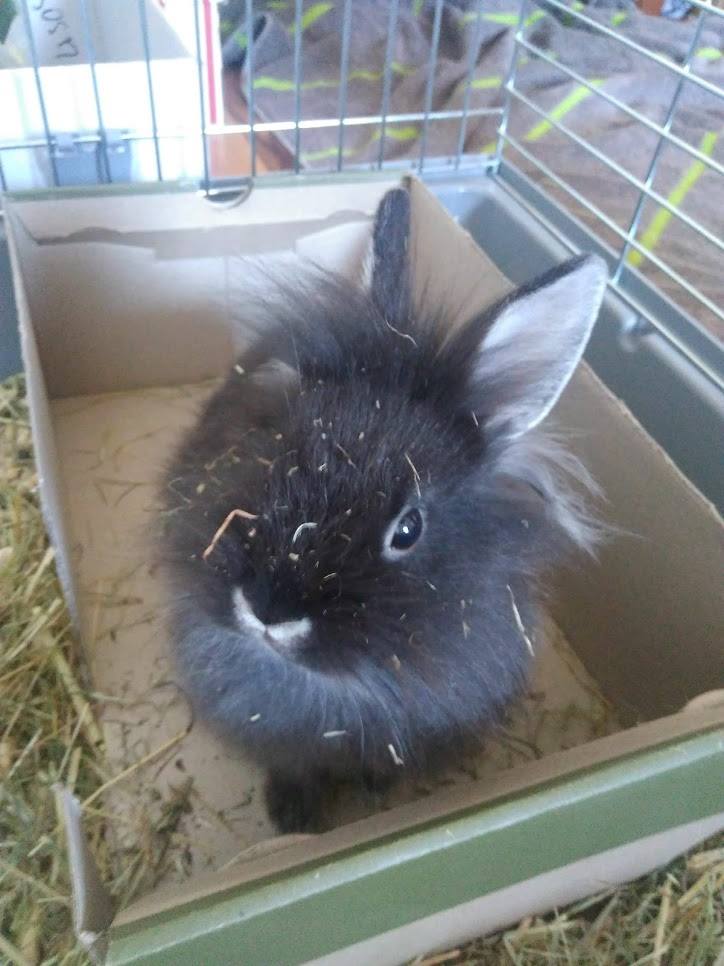 OPAKOVÁNÍ
Karla žere noviny a cupuje koberec.
Karla žere banán, ale nežere jahody.
Karla žere suchý chleba i rohlíky i housky.
Karla mi sežrala kus koberce, ba dokonce veliký kus koberce!
Brzo ráno buď spí, anebo žere krabici.
Snaží se mě brzo probudit a proto mi skáče do postele.
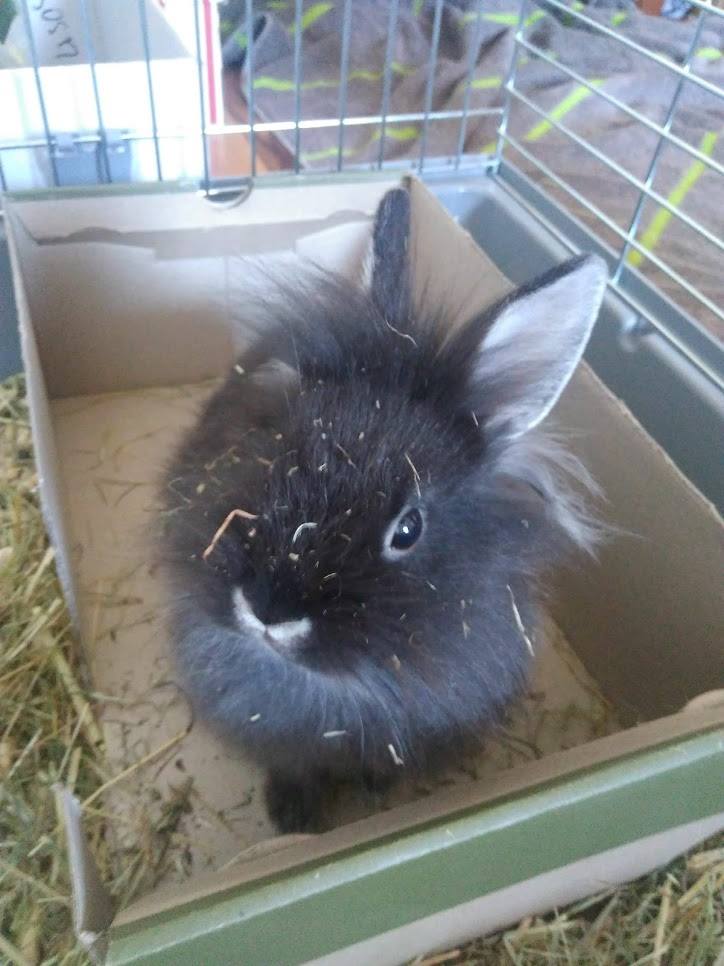 OPAKOVÁNÍ
Karla žere noviny a cupuje koberec.
Karla žere banán, ale nežere jahody.
Karla žere suchý chleba i rohlíky i housky.
Karla mi sežrala kus koberce, ba dokonce veliký kus koberce!
Brzo ráno buď spí, anebo žere krabici.
Snaží se mě brzo probudit, a proto mi skáče do postele.
cvičení: ani
slučovací poměr  bez čárky
	Není mu rady ani pomoci. 

jiný poměr  čárka
	Byla pořádná tma, ani měsíc nesvítil.  stupňovací poměr
		- dokonce ani
cvičení: ani
Takový vývoj situace nikdo nečekal ani já ne.
Neměl s sebou peníze ani kreditku.
Filip nebyl filmová hvězda dokonce ani filmový herec.
Nedokázala jsem si to představit ani domyslet.
cvičení: ani
Takový vývoj situace nikdo nečekal, ani já ne. 
Neměl s sebou peníze ani kreditku. 
Filip nebyl filmová hvězda, dokonce ani filmový herec. 
Nedokázala jsem si to představit ani domyslet. 

!!! není ostrá a objektivně stanovitelná hranice – prostřednictvím čárky lze signalizovat význam, který chceme danému spojení dát (zda prosté slučování, či stupňování)
cvičení: ani – ani
dvojitý spojovací výraz
ani stojí před oběma výrazy, čárka před druhým výrazem

	Hugo ze sebe batoh nesundal ani v kanceláři, ani v hospodě.
	Tak velkou želvu jsme nemohli ani zabít, ani zbavit krunýře.

!!! čárka před prvním ani se píše v případě přístavku
	Učíte se dobře, ani pomalu, ani rychle.
vícenásobné užití ani
a) stojí-li ani i před prvním výrazem  čárka před každým dalším ani
	Neměli jsme s sebou ani jídlo, ani stan, ani mapu.

b) není-li první výraz uvozen ani  čárka se nepíše
	Neměli jsme s tebou jídlo ani stan ani mapu.
cvičení: ani
Nechtělo se mi ani spát ani vstávat.
Tohle pivo je dobré ani sladké ani kyselé.
Nemám ráda sladké ani kyselé pivo.
Nemám ráda ani sladké ani kyselé pivo.
Nechce se mi ani pracovat ani psát disertaci ani se učit na zkoušku.
Nechce se mi pracovat ani psát disertaci ani se učit na zkoušku.
Polévka nebyla horká ani teplá! 
Přišel včas ani brzo ani pozdě.
cvičení: ani
Nechtělo se mi ani spát, ani vstávat.
Tohle pivo je dobré ani sladké ani kyselé.
Nemám ráda sladké ani kyselé pivo.
Nemám ráda ani sladké ani kyselé pivo.
Nechce se mi ani pracovat ani psát disertaci ani se učit na zkoušku.
Nechce se mi pracovat ani psát disertaci ani se učit na zkoušku.
Polévka nebyla horká ani teplá! 
Přišel včas ani brzo ani pozdě.
cvičení: ani
Nechtělo se mi ani spát, ani vstávat.
Tohle pivo je dobré ani sladké ani kyselé.
Nemám ráda sladké ani kyselé pivo.
Nemám ráda ani sladké ani kyselé pivo.
Nechce se mi ani pracovat ani psát disertaci ani se učit na zkoušku.
Nechce se mi pracovat ani psát disertaci ani se učit na zkoušku.
Polévka nebyla horká ani teplá! 
Přišel včas ani brzo ani pozdě.
cvičení: ani
Nechtělo se mi ani spát, ani vstávat.
Tohle pivo je dobré, ani sladké, ani kyselé.
Nemám ráda sladké ani kyselé pivo.
Nemám ráda ani sladké ani kyselé pivo.
Nechce se mi ani pracovat ani psát disertaci ani se učit na zkoušku.
Nechce se mi pracovat ani psát disertaci ani se učit na zkoušku.
Polévka nebyla horká ani teplá! 
Přišel včas ani brzo ani pozdě.
cvičení: ani
Nechtělo se mi ani spát, ani vstávat.
Tohle pivo je dobré, ani sladké, ani kyselé.
Nemám ráda sladké ani kyselé pivo.
Nemám ráda ani sladké ani kyselé pivo.
Nechce se mi ani pracovat ani psát disertaci ani se učit na zkoušku.
Nechce se mi pracovat ani psát disertaci ani se učit na zkoušku.
Polévka nebyla horká ani teplá! 
Přišel včas ani brzo ani pozdě.
cvičení: ani
Nechtělo se mi ani spát, ani vstávat.
Tohle pivo je dobré, ani sladké, ani kyselé.
Nemám ráda sladké ani kyselé pivo.
Nemám ráda ani sladké ani kyselé pivo.
Nechce se mi ani pracovat ani psát disertaci ani se učit na zkoušku.
Nechce se mi pracovat ani psát disertaci ani se učit na zkoušku.
Polévka nebyla horká ani teplá! 
Přišel včas ani brzo ani pozdě.
cvičení: ani
Nechtělo se mi ani spát, ani vstávat.
Tohle pivo je dobré, ani sladké, ani kyselé.
Nemám ráda sladké ani kyselé pivo.
Nemám ráda ani sladké ani kyselé pivo.
Nechce se mi ani pracovat ani psát disertaci ani se učit na zkoušku.
Nechce se mi pracovat ani psát disertaci ani se učit na zkoušku.
Polévka nebyla horká ani teplá! 
Přišel včas ani brzo ani pozdě.
cvičení: ani
Nechtělo se mi ani spát, ani vstávat.
Tohle pivo je dobré, ani sladké, ani kyselé.
Nemám ráda sladké ani kyselé pivo.
Nemám ráda ani sladké, ani kyselé pivo.
Nechce se mi ani pracovat ani psát disertaci ani se učit na zkoušku.
Nechce se mi pracovat ani psát disertaci ani se učit na zkoušku.
Polévka nebyla horká ani teplá! 
Přišel včas ani brzo ani pozdě.
cvičení: ani
Nechtělo se mi ani spát, ani vstávat.
Tohle pivo je dobré, ani sladké, ani kyselé.
Nemám ráda sladké ani kyselé pivo.
Nemám ráda ani sladké, ani kyselé pivo.
Nechce se mi ani pracovat ani psát disertaci ani se učit na zkoušku.
Nechce se mi pracovat ani psát disertaci ani se učit na zkoušku.
Polévka nebyla horká ani teplá! 
Přišel včas ani brzo ani pozdě.
cvičení: ani
Nechtělo se mi ani spát, ani vstávat.
Tohle pivo je dobré, ani sladké, ani kyselé.
Nemám ráda sladké ani kyselé pivo.
Nemám ráda ani sladké, ani kyselé pivo.
Nechce se mi ani pracovat, ani psát disertaci, ani se učit na zkoušku.
Nechce se mi pracovat ani psát disertaci ani se učit na zkoušku.
Polévka nebyla horká ani teplá! 
Přišel včas ani brzo ani pozdě.
cvičení: ani
Nechtělo se mi ani spát, ani vstávat.
Tohle pivo je dobré, ani sladké, ani kyselé.
Nemám ráda sladké ani kyselé pivo.
Nemám ráda ani sladké, ani kyselé pivo.
Nechce se mi ani pracovat, ani psát disertaci, ani se učit na zkoušku.
Nechce se mi pracovat ani psát disertaci ani se učit na zkoušku.
Polévka nebyla horká ani teplá! 
Přišel včas ani brzo ani pozdě.
cvičení: ani
Nechtělo se mi ani spát, ani vstávat.
Tohle pivo je dobré, ani sladké, ani kyselé.
Nemám ráda sladké ani kyselé pivo.
Nemám ráda ani sladké, ani kyselé pivo.
Nechce se mi ani pracovat, ani psát disertaci, ani se učit na zkoušku.
Nechce se mi pracovat ani psát disertaci ani se učit na zkoušku.
Polévka nebyla horká ani teplá! 
Přišel včas ani brzo ani pozdě.
cvičení: ani
Nechtělo se mi ani spát, ani vstávat.
Tohle pivo je dobré, ani sladké, ani kyselé.
Nemám ráda sladké ani kyselé pivo.
Nemám ráda ani sladké, ani kyselé pivo.
Nechce se mi ani pracovat, ani psát disertaci, ani se učit na zkoušku.
Nechce se mi pracovat ani psát disertaci ani se učit na zkoušku.
Polévka nebyla horká ani teplá! 
Přišel včas ani brzo ani pozdě.
cvičení: ani
Nechtělo se mi ani spát, ani vstávat.
Tohle pivo je dobré, ani sladké, ani kyselé.
Nemám ráda sladké ani kyselé pivo.
Nemám ráda ani sladké, ani kyselé pivo.
Nechce se mi ani pracovat, ani psát disertaci, ani se učit na zkoušku.
Nechce se mi pracovat ani psát disertaci ani se učit na zkoušku.
Polévka nebyla horká, ani teplá! 
Přišel včas ani brzo ani pozdě.
cvičení: ani
Nechtělo se mi ani spát, ani vstávat.
Tohle pivo je dobré, ani sladké, ani kyselé.
Nemám ráda sladké ani kyselé pivo.
Nemám ráda ani sladké, ani kyselé pivo.
Nechce se mi ani pracovat, ani psát disertaci, ani se učit na zkoušku.
Nechce se mi pracovat ani psát disertaci ani se učit na zkoušku.
Polévka nebyla horká, ani teplá! 
Přišel včas ani brzo ani pozdě.
cvičení: ani
Nechtělo se mi ani spát, ani vstávat.
Tohle pivo je dobré, ani sladké, ani kyselé.
Nemám ráda sladké ani kyselé pivo.
Nemám ráda ani sladké, ani kyselé pivo.
Nechce se mi ani pracovat, ani psát disertaci, ani se učit na zkoušku.
Nechce se mi pracovat ani psát disertaci ani se učit na zkoušku.
Polévka nebyla horká, ani teplá! 
Přišel včas, ani brzo, ani pozdě.
syntaktické vztahy
ZÁVISLOST
= vztah syntaktické závislosti

dominance = subordinace                 		 = determinace
ZMNOŽENÍ
= zmnožení syntaktické pozice

koordinace
adordinace (apozice)
závislost
vztah mezi členy na různých úrovních 
	= dominance (= subordinace = determinace)

formálně signalizováno hypotaxí = mluvnickou závislostí

u VČ vzniká syntagma (skladební dvojice)
u vět vzniká hypotaktické souvětí
závislost
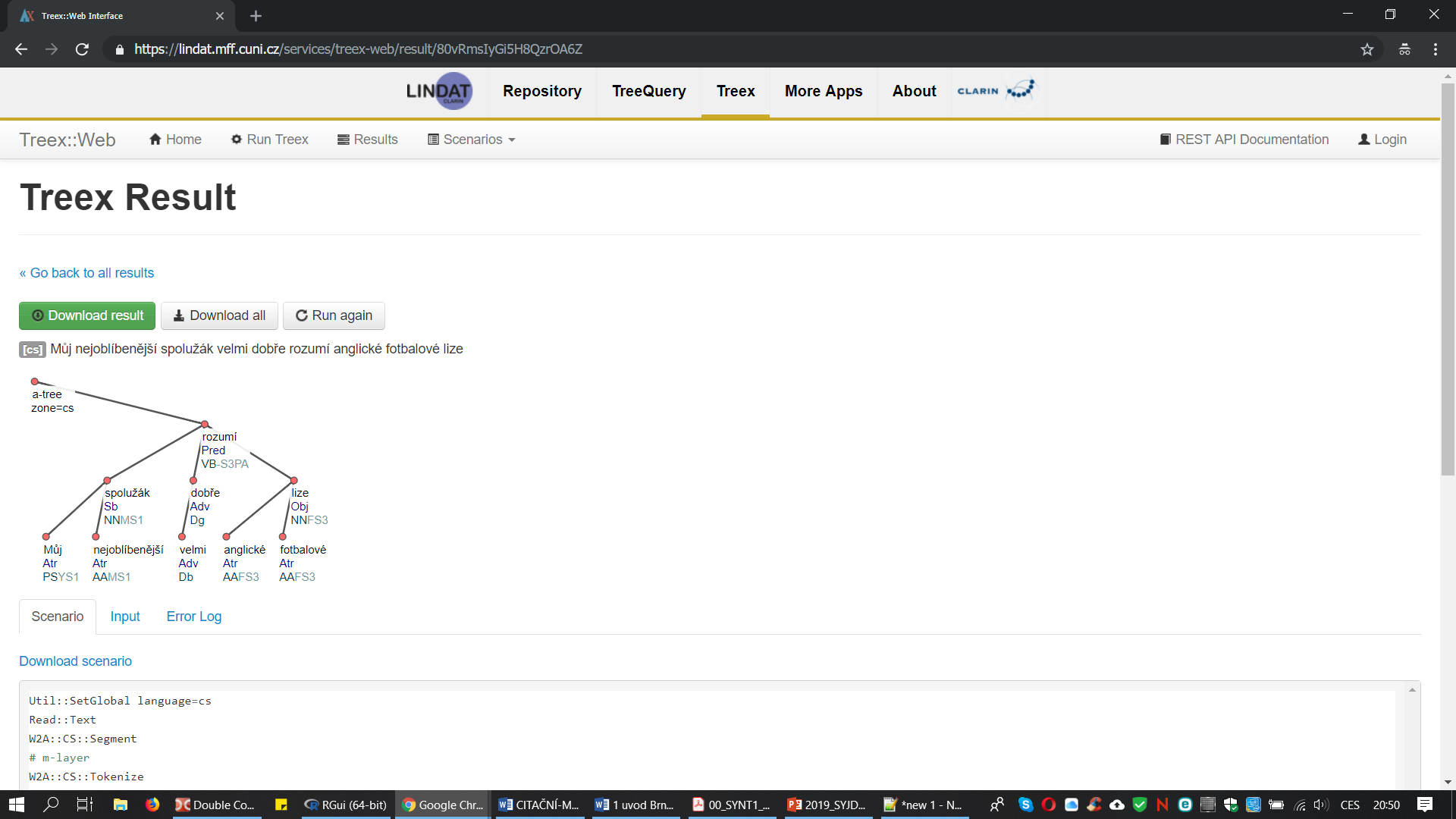 rozvíjející výraz
mluvnicky podřízený = dominovaný

rozvíjený výraz
mluvnicky nadřazený = dominující

Můj nejoblíbenější spolužák velmi dobře rozumí anglické fotbalové lize.
lize = rozvíjející (podřízený) vzhledem k rozumí
anglické a fotbalové = rozvíjející (podřízené) vzhledem k lize
rozumí = rozvíjený vůči spolužák, dobře a lize
lize = rozvíjený (nadřazený) vzhledem k anglické a fotbalové
závislost (dominance)
morfologicky vyjádřena
kongruence = shoda
rekce = řízenost
morfologicky nevyjádřena
adjunkce = přimykání
kongruence
rozvíjející výraz přebírá (kopíruje) od rozvíjeného některé gramatické kategorie

shodný atribut (přívlastek)
pád: velká hlava, velkou hlavu, velké hlavě ... 
číslo: velká hlava, velké hlavy
rod: velká hlava, velký mozek, velké pokušení
kongruence
rozvíjející výraz přebírá (kopíruje) od rozvíjeného některé gramatické kategorie

predikát (přísudek)
osoba: já piju, ty piješ, on pije
číslo: tiskárna tiskne, tiskárny tisknou
jmenný rod (jen u participií): muž přišel, žena přišla, dítě přišlo
rekce
pád rozvíjejícího výrazu je diktován rozvíjeným výrazem

objekt (předmět)
napsal dopis, napsala dopis, napsali dopis, napíšu dopis, napsat dopis
vždy akuzativ 
pomůžu rodičům, pomohl rodičům, pomohli rodičům
vždy dativ
rekce
pád rozvíjejícího výrazu je diktován rozvíjeným výrazem

atribut neshodný 
ne všechny neshodné atributy jsou rekční
sud piva, sudy piva, o sudech piva, se sudem piva
vždy genitiv
adjunkce
forma rozvíjejícího výrazu nesouvisí s rozvíjeným výrazem (není jím nijak diktována), je dána sémantikou
tzn. závislost dominovaného členu není formálně (v jeho tvaru) vyjádřena

adverbiále (příslovečné určení)
napsal pozdě, napsala pozdě, napsali pozdě, napsal jsem pozdě, napsat pozdě
přespal v domě, přespala v domě, přespali v domě, přespal jsem v domě, přespat v domě
předložkový lokál
přespal za domem, přespala za domem, přespali za domem, přespal jsem za domem, přespat za domem
předložkový instrumentál
adjunkce
forma rozvíjejícího výrazu nesouvisí s rozvíjeným výrazem (není jím nijak diktována), je dána sémantikou
tzn. závislost dominovaného členu není formálně (v jeho tvaru) vyjádřena

atribut neshodný (ne vždy)
cesta kolem domu, o cestách kolem domu, cesty kolem domu, bez cest kolem domu
předložkový genitiv
 cesta před domem, o cestách před domem, cesty před domem, bez cest před domem
předložkový instrumentál
adjunkce VS rekce
rozhoduje valence

chodit s Frantou  rekce (řízení)
chodit s holí  adjunkce (přimykání)
chodit po lese  adjunkce (přimykání)
adjunkce VS rekce
rozhoduje valence

chodit s Frantou  rekce (řízení)
chodit s holí  adjunkce (přimykání)
chodit po lese  adjunkce (přimykání)
shrnutí syntaktických vztahů
https://www.youtube.com/watch?v=lVStyT4nHDs